GRAFICAS DEL 4TO TRIMESTRE 2017 
(OCT – DIC)

DE LAS ENCUESTAS DE CALIDAD EN EL SERVICIO
¡ GRACIAS POR TUS COMENTARIOS !
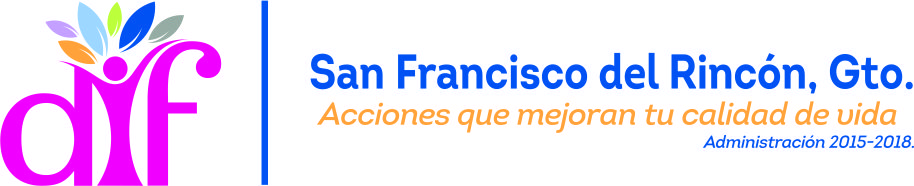 ¡¡¡GRACIAS!!!